REINO PROTOCTISTA(Protista)
PROF. LOURENÇO
	“Água e Vida”
Pág. 15
Cap. 01
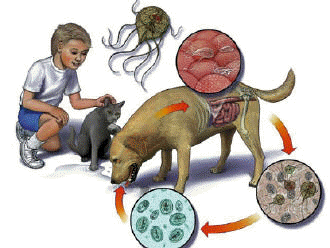 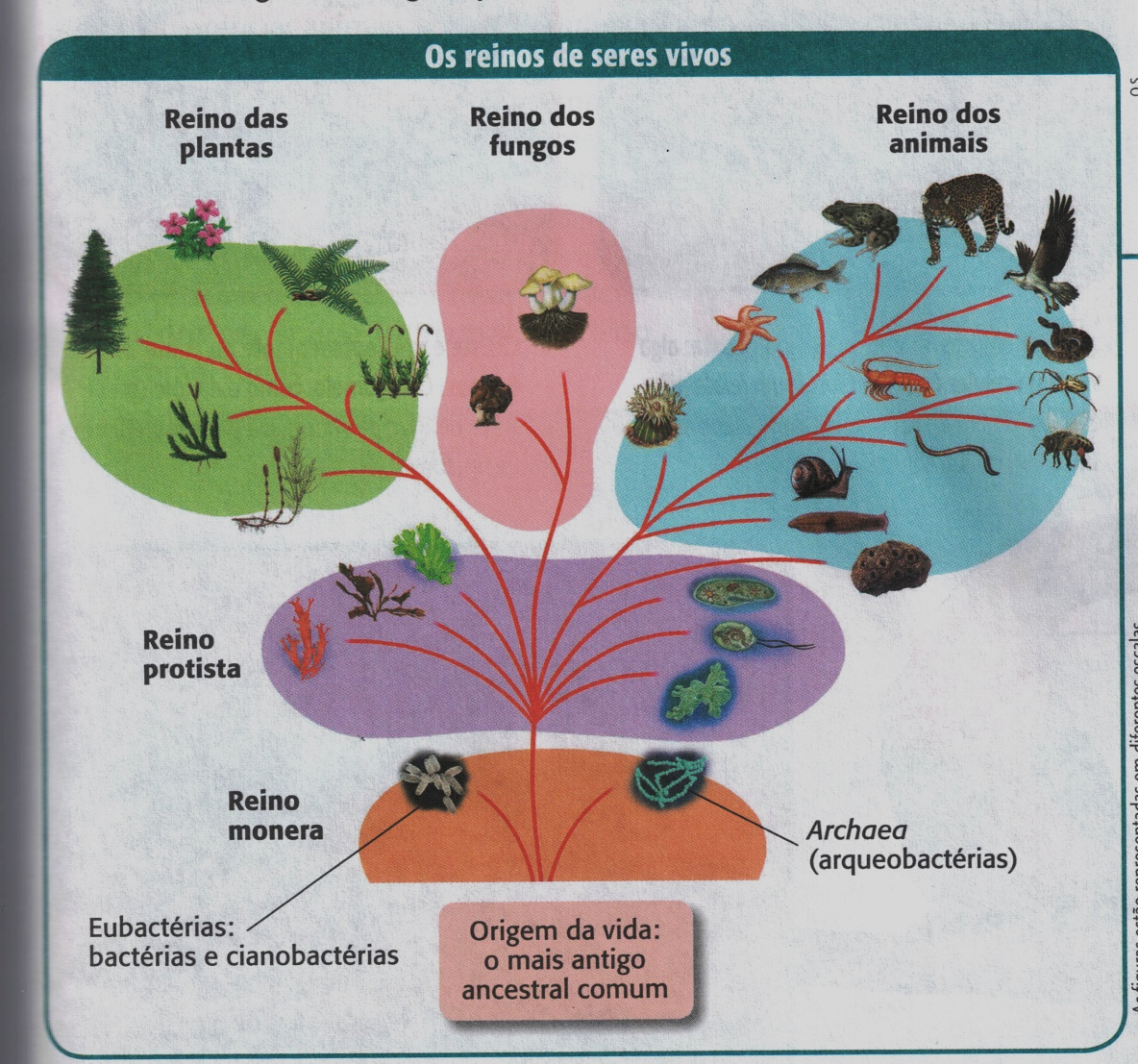 Reino Protoctista
Eucariontes;
Uni ou pluricelulares, sem tecidos verdadeiros;
Algas
Protozoários
Célula eucariótica x célula procariótica
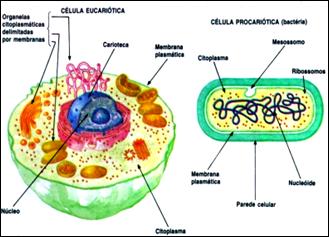 Os Protistas
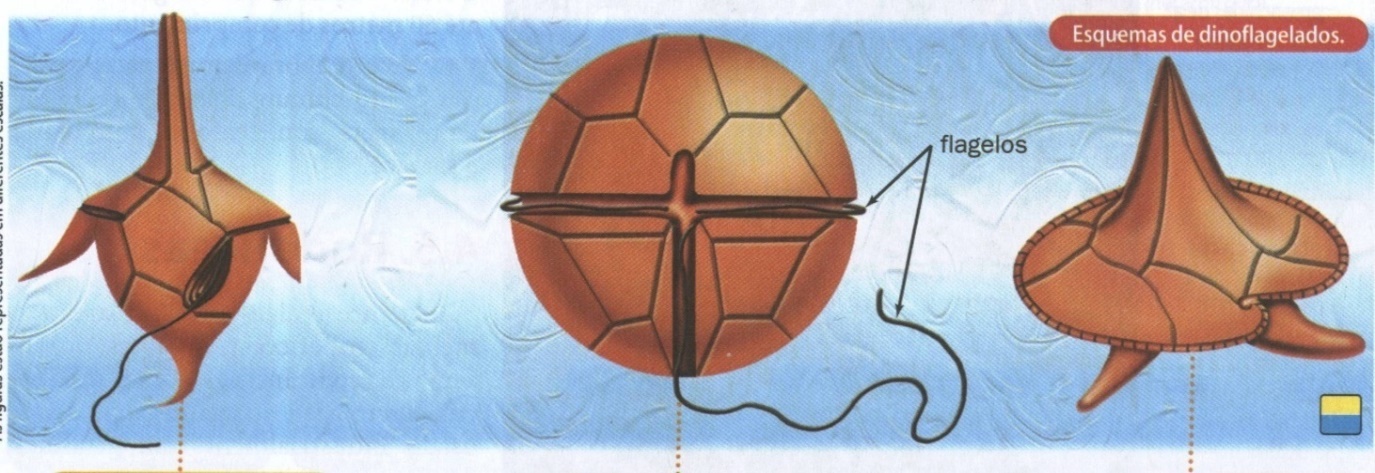 ALGAS
Uni ou pluricelulares

Autótrofas (fotossintetizantes)
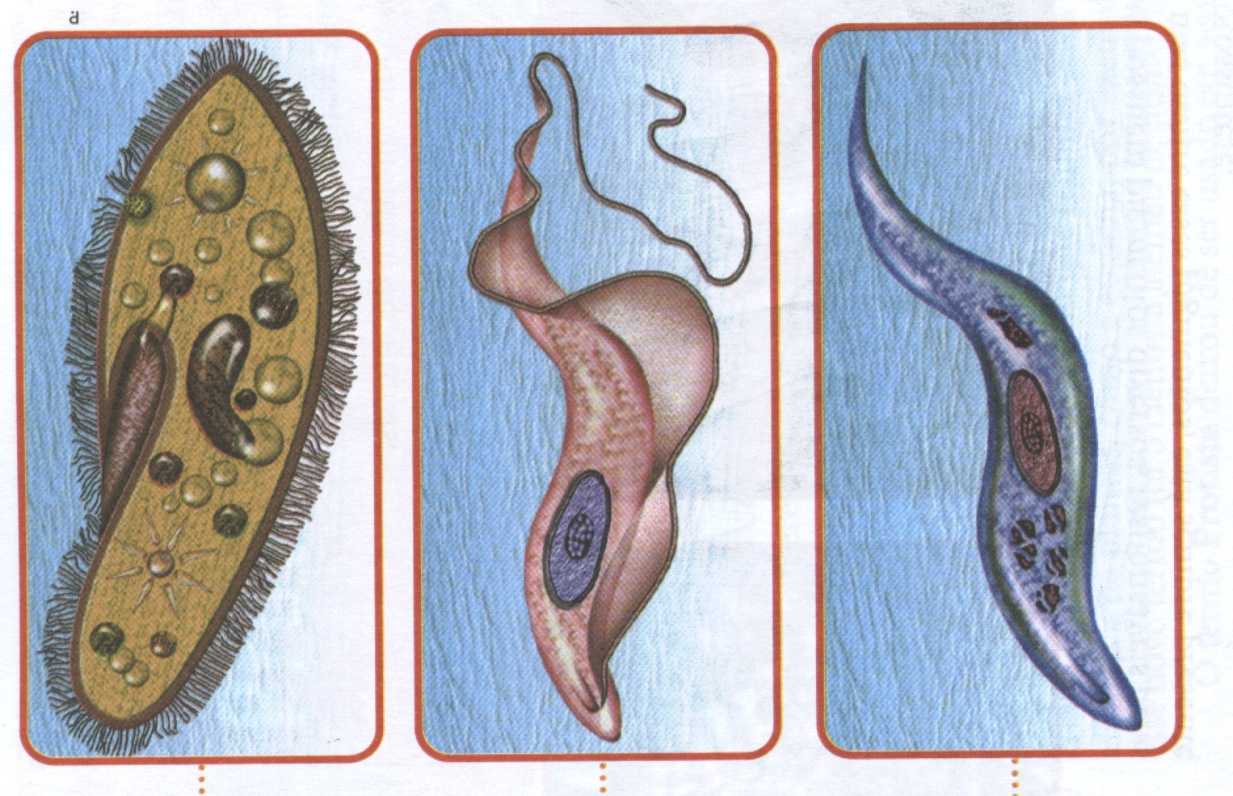 PROTOZOÁRIOS
Unicelulares

Heterótrofos
Algas60% O2 mundial
Euglenofícea (Euglenófita)
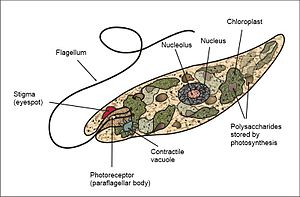 - É a única alga que não possui parede celular e que apresenta vacúolo contrátil;
- Vive exclusivamente em ambiente de água doce;
- Pode se comportar de forma autotrófica na presença de luz ou de forma heterotrófica na ausência dela.
Euglena
Algas verdes (Clorófitas)

Possuem clorofila
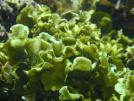 Ulva (alface do mar): multicelular
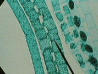 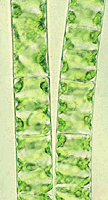 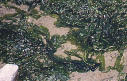 Spirogyra: unicelular, colonial e filamentosa
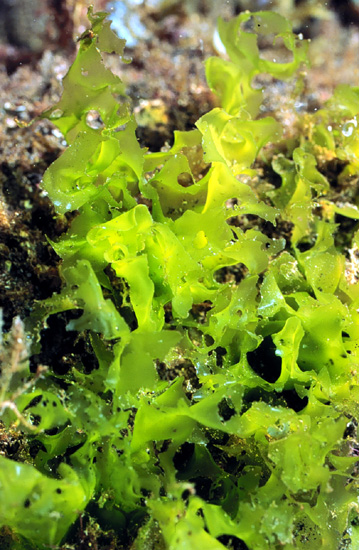 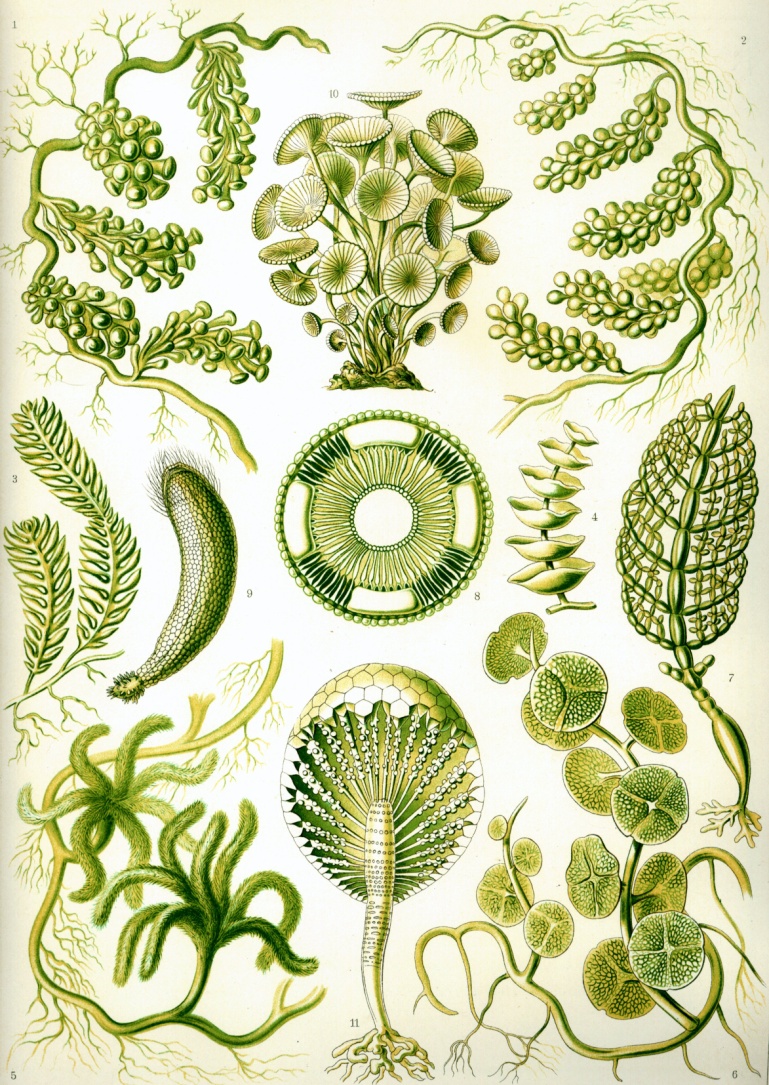 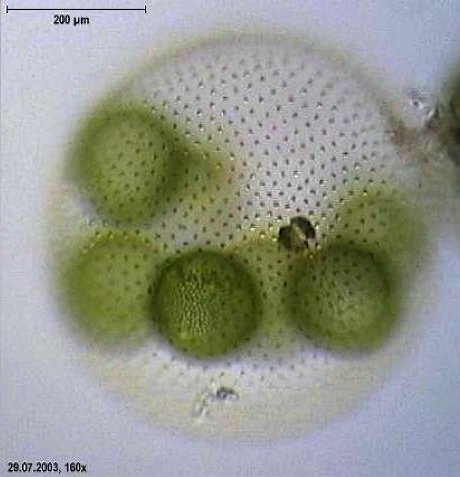 Volvox aureus
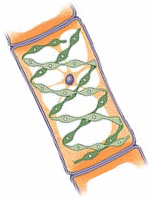 Ulva sp.
Spirogyra
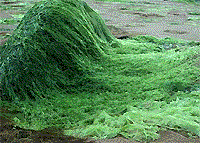 Proliferação de 
  algas verdes
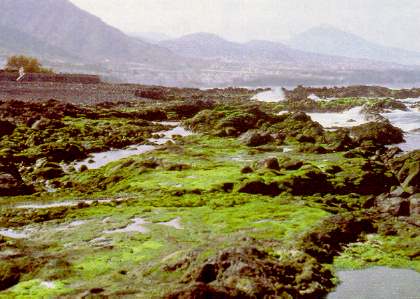 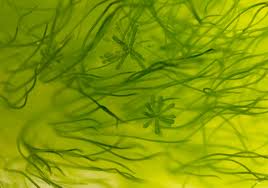 Possuem clorofilas a e b, carotenos e xantofilas
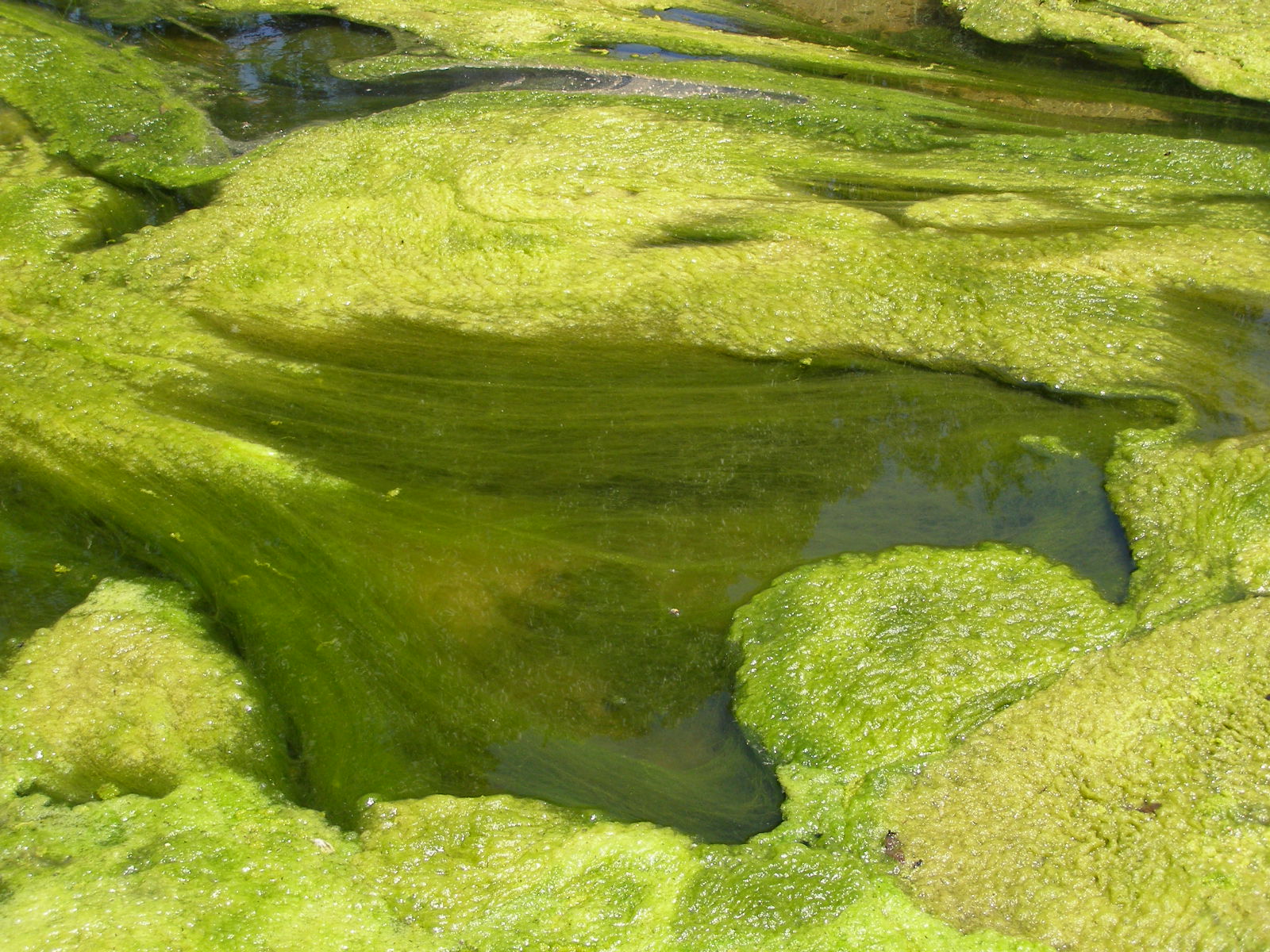 amido como reserva; parede celular de celulose
Feofíceas ou algas pardas (marrons)
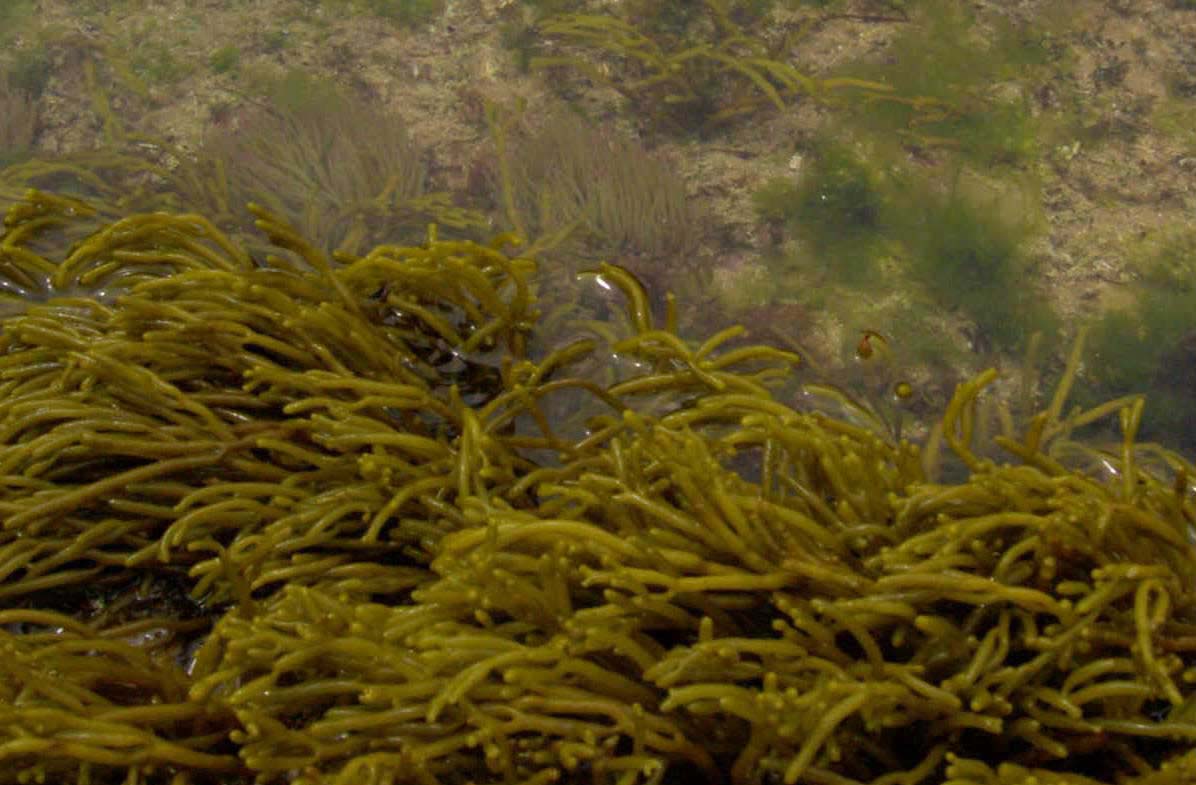 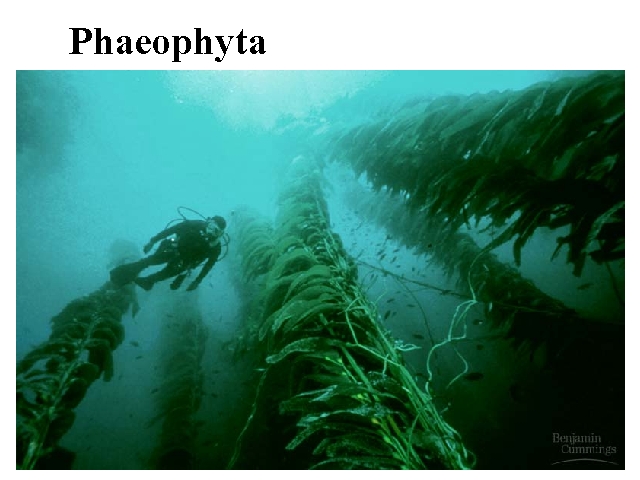 Existem feófitas que alcançam até 70m de comprimento
Algas Pardas, Marrons ou Feófitas
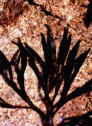 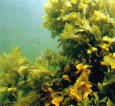 Pluricelulares
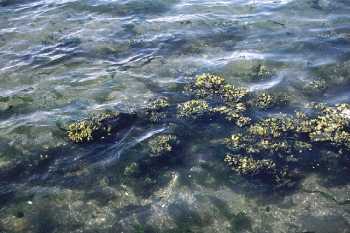 Fucus sp
Algas Vermelhas (Rodófitas)
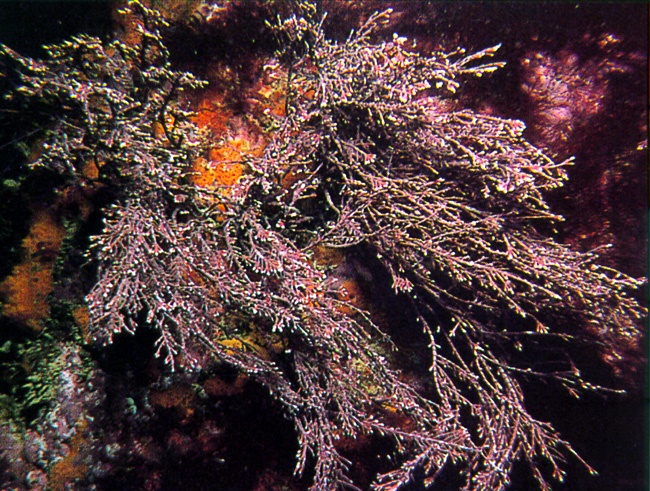 Pigmento  ficoeritrina; talo complexo, e aspecto de verdadeira planta. 

Exemplos:
Coralina e Gelidium.
Coralina officinalis
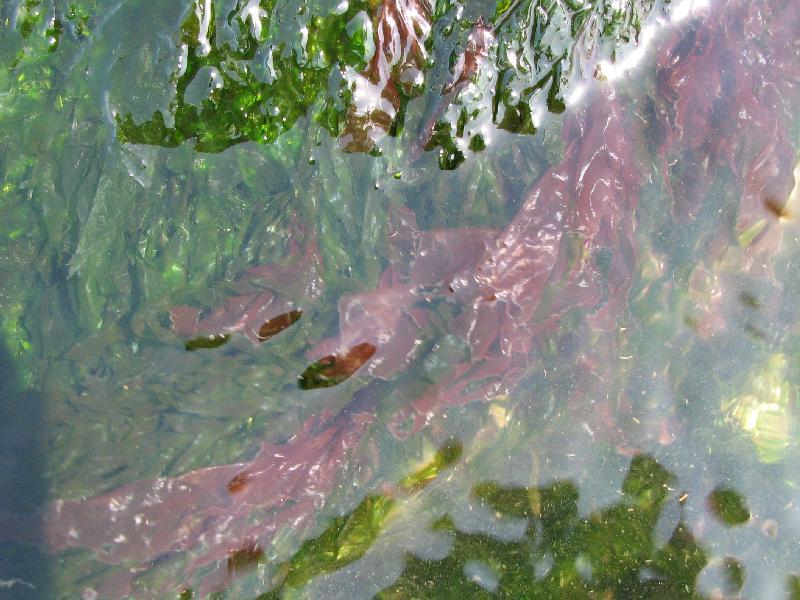 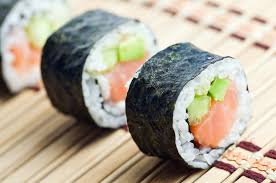 Rodofícea Porphyra sp é usada no sushi
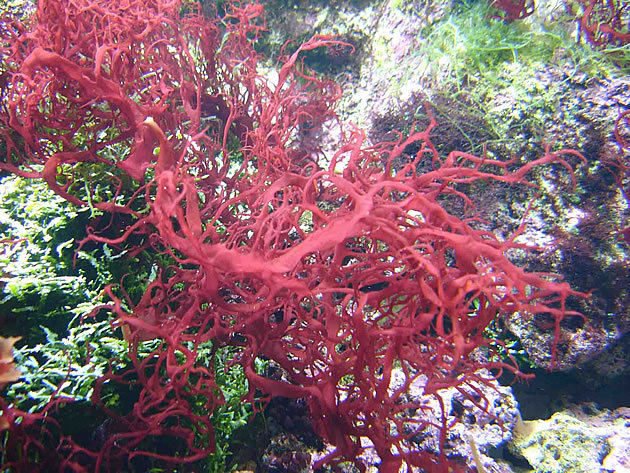 A parede celular é mucilaginosa
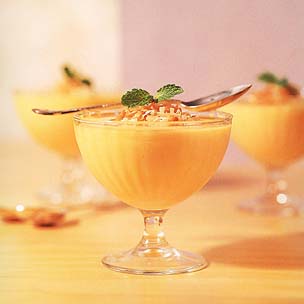 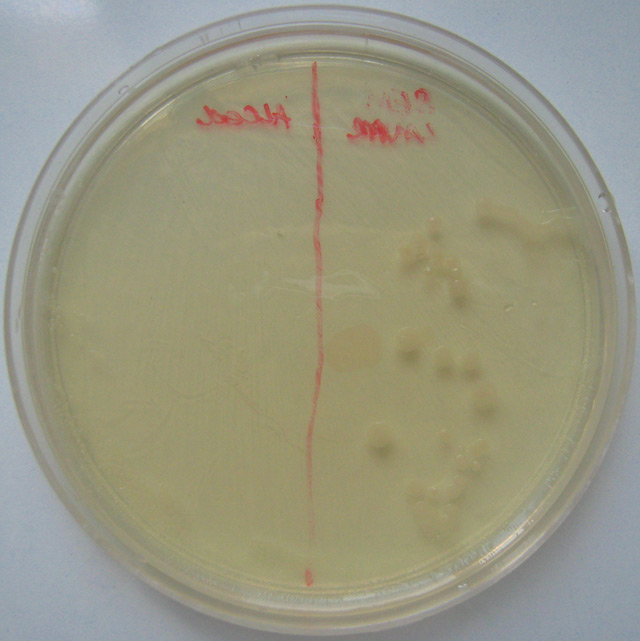 Ágar:  usado como meio de cultura de bactérias
Dinoflagelados (Pirrofíceas)
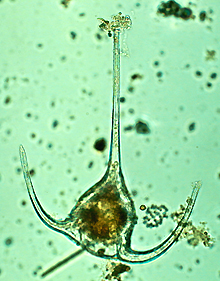 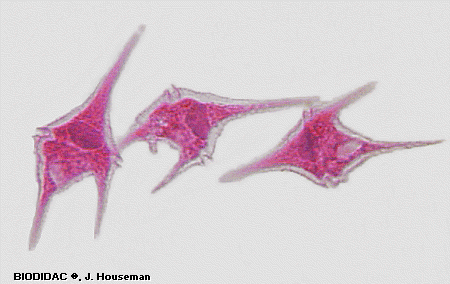 unicelulares 
Marinhos
maré vermelha
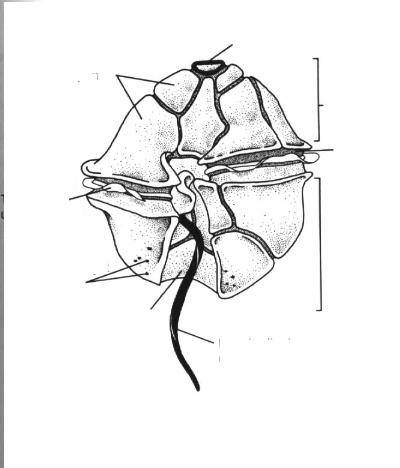 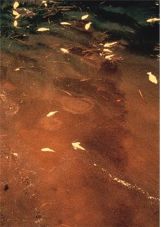 REPRODUÇAO DAS ALGAS
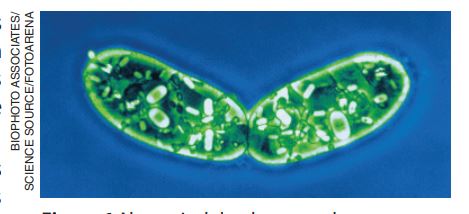 ASSEXUADA – Cissiparidade
REPRODUÇAO DAS ALGAS
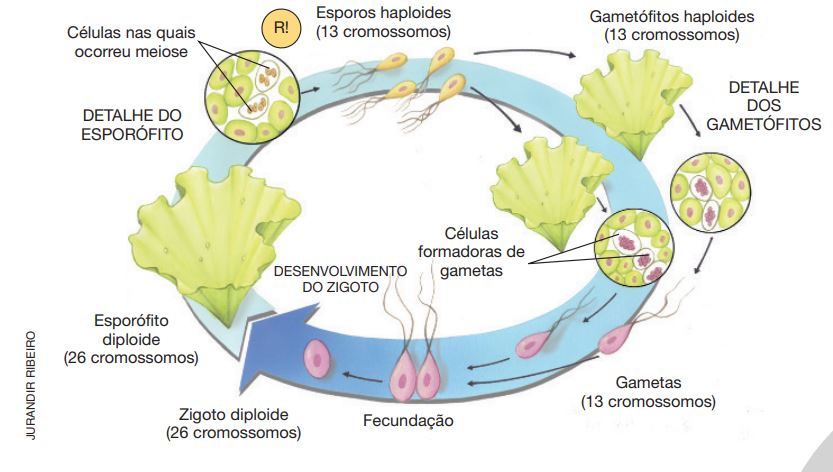 SEXUADA – alternância de gerações
As algas são protistas?
As algas não    formam tecidos verdadeiros.
Por que as algas não fazem parte do Reino das plantas?
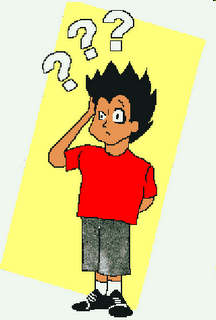 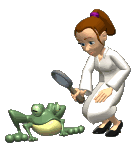 Protozoários
Do grego, “primeiro animal”, “animal primitivo”;
 Unicelulares;
 Heterótrofos;
 Maioria aquática;
 Há espécies parasitas e até comensais;
 Vamos estudar 4 filos:
Classificação dos protozoários:
(TIPO e OCORRÊNCIA DE ESTRUTURAS DE LOCOMOÇÃO)
 ESPOROZOÁRIOS: são protozoários que não têm estruturas locomotoras, logo, não se locomovem. Exemplo: Plasmodium (causador da malária)
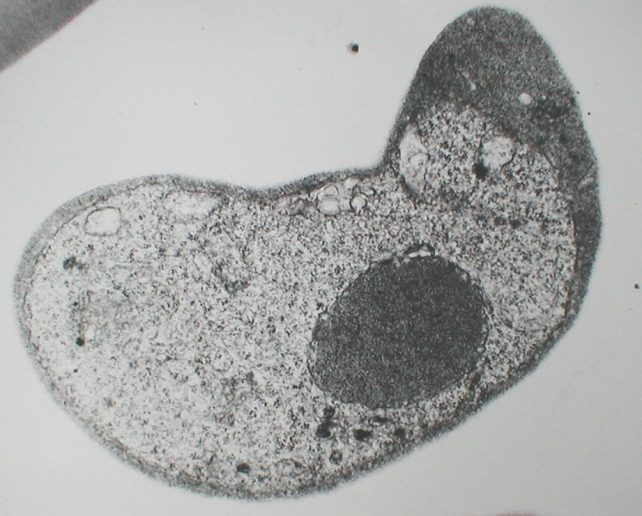 Ameboides: se locomovem e obtêm alimento através de PSEUDÓPODES.Exemplo: Ameba.
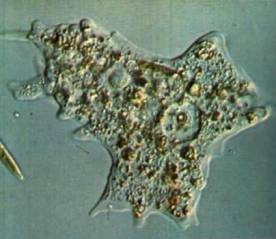 Flagelados: possuem UM ou MAIS FLAGELOS. Exemplo: Tripanosoma cruzi.
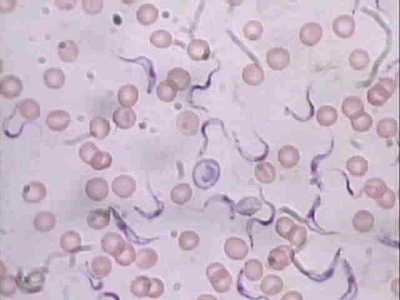 Ciliados: possuem CÍLIOS  Exemplo: Paramécio.
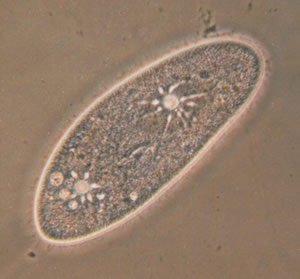 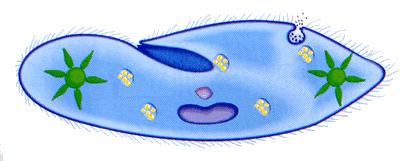 REPRODUÇÃO EM PROTOZOÁRIOS
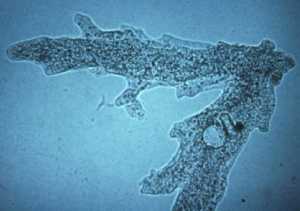 Cissiparidade ou Bipartição  
Não há variabilidade genética
Surgem clones, por divisão celular.
Reprodução assexuada
Reprodução Sexuada
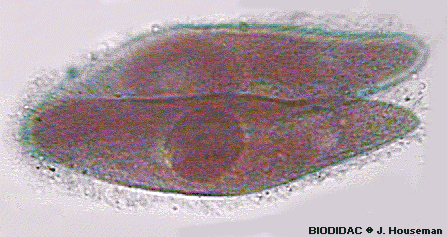 Conjugação : Envolve a troca de material genético por ponte citoplasmática, ocasionando variabilidade na espécie.
Protozooses
DOENÇA DE CHAGAS
Protozoário: Trypanosoma cruzi (Flagelado parasita).
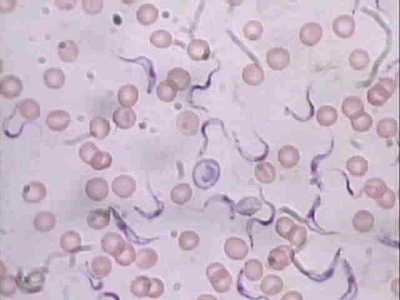 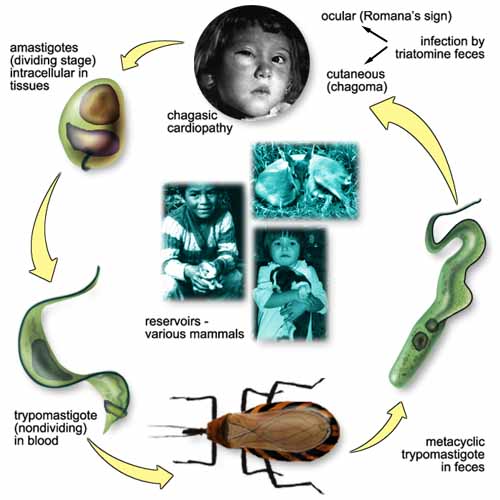 Transmissão: picada de um percevejo sugador de sangue (BARBEIRO ou CHUPANÇA); transfusão de sangue contaminado pelo protozoário; de mãe para filho, através da placenta ou amamentação; alimentos contaminados.
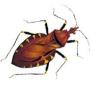 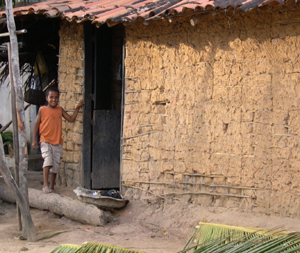 Casa de pau-a-pique
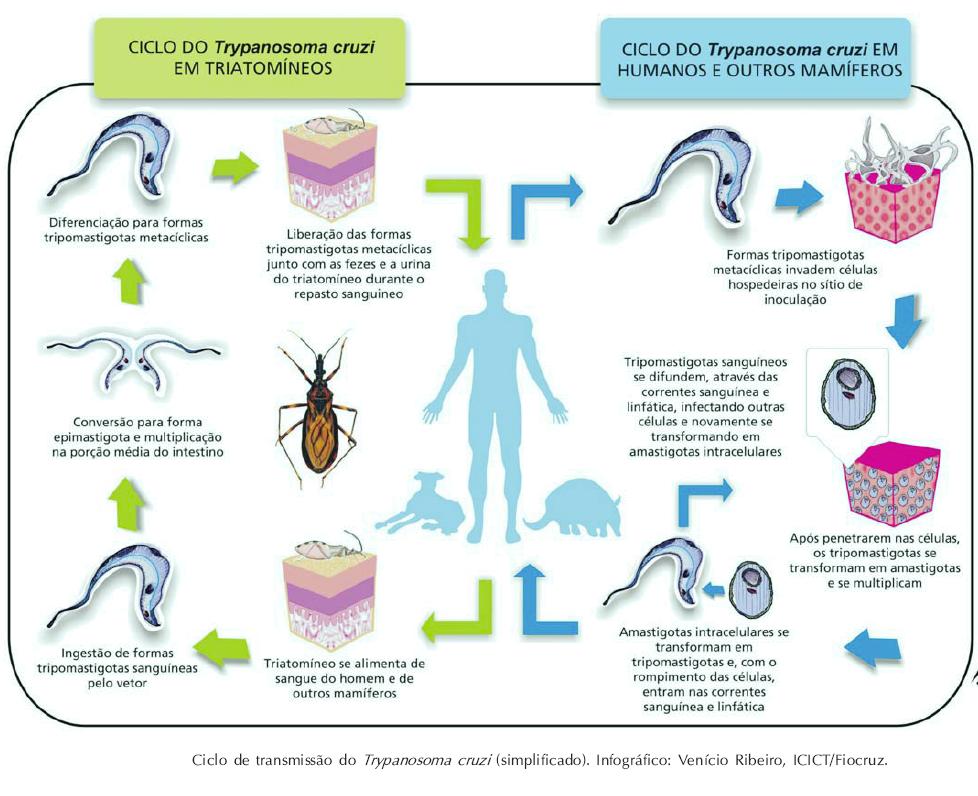 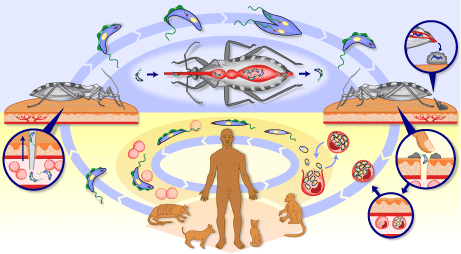 DOENÇA DE CHAGAS : CICLO
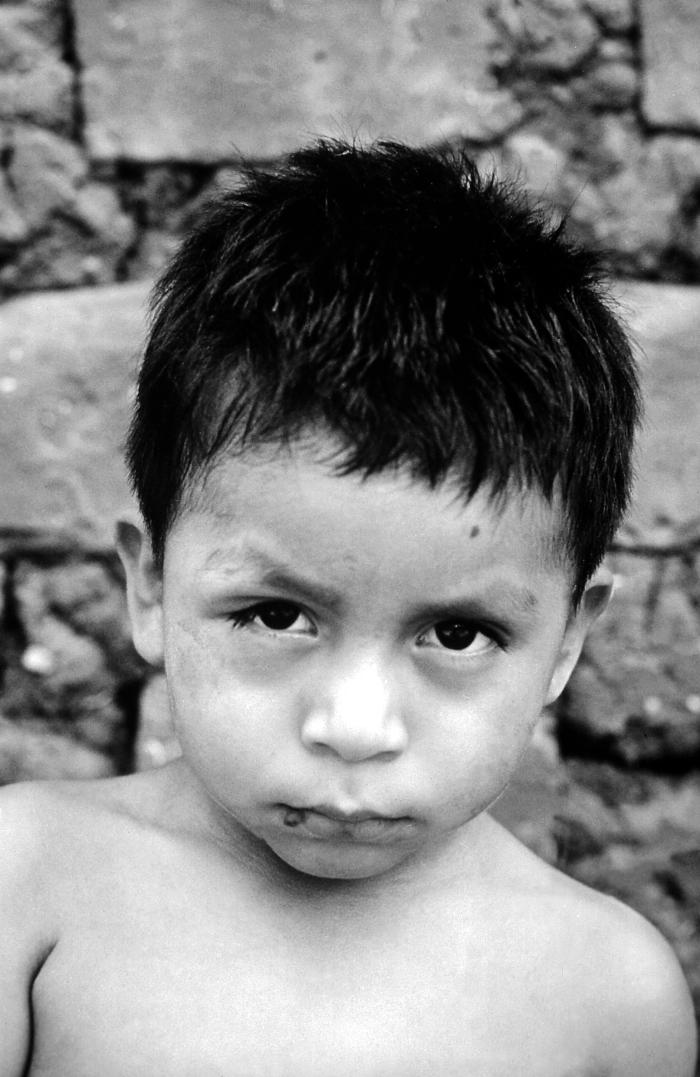 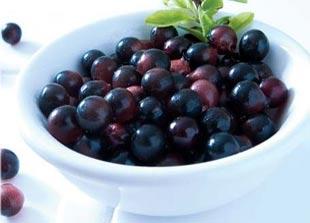 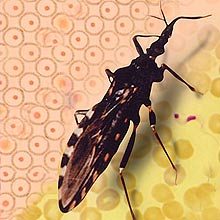 MALÁRIA
Protozoário: Plasmodium (Esporozoário parasita).
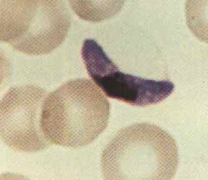 Transmissão: picada da fêmea contaminada do mosquito do gênero Anopheles (mosquito-prego)
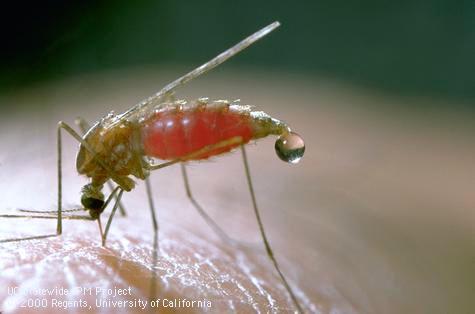 CICLO DA MALÁRIA
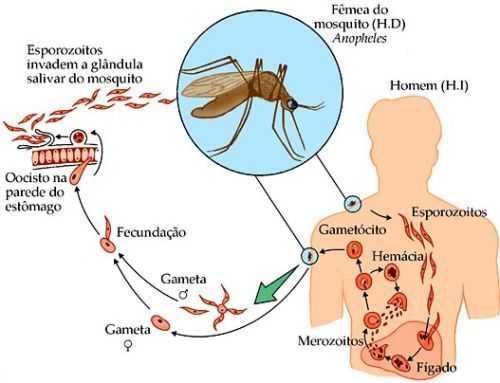 Durante a picada, o mosquito libera SALIVA contendo os plasmódios. Os plasmódios se instalam em diversos órgãos, tais como o FÍGADO e o BAÇO.
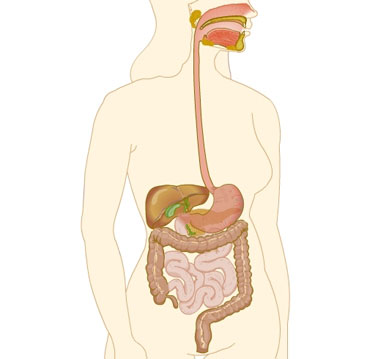 Fígado
Após um certo período, os parasitas retornam ao SANGUE e penetram nos GLÓBULOS VERMELHOS, onde se reproduzem. Cheios de novos parasitas, os glóbulos vermelhos se rompem liberando novos protozoários que irão infectar outros glóbulos vermelhos.
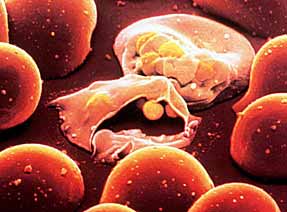 Principal sintoma: febre alta
Forma de prevenção da doença: Combate ao mosquito
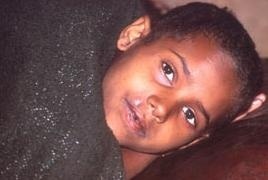 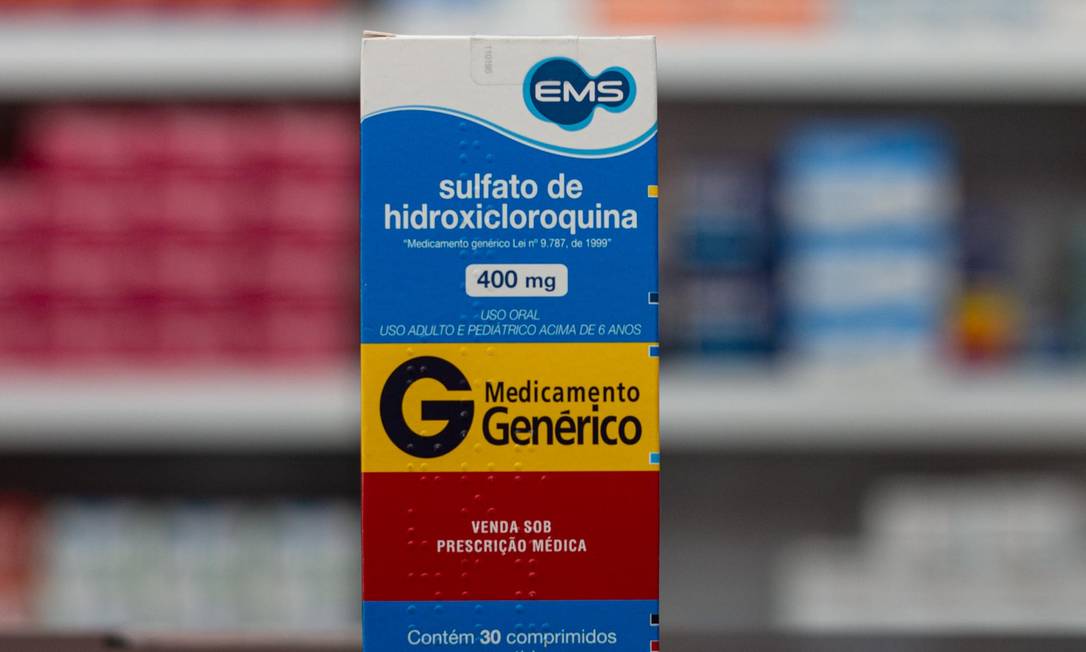 LEISHMANIOSE
Protozoário: Leishmania brasiliensis (Flagelado parasita).
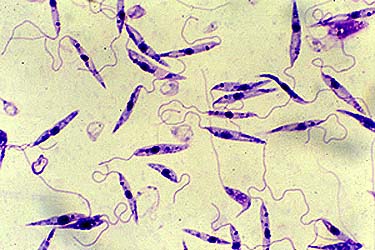 Transmissão: picada do mosquito Phlebotomus
                                                  (mosquito-palha)
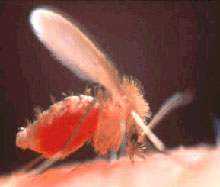 Sintomas: feridas na pele, nos lábios e nariz
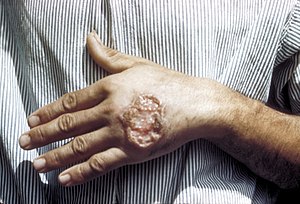 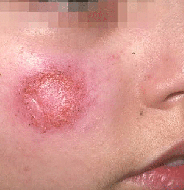 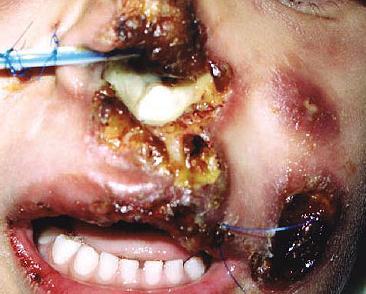 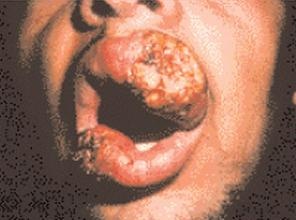 GIARDÍASE
Protozoário: Giardia lamblia (Flagelado parasita).
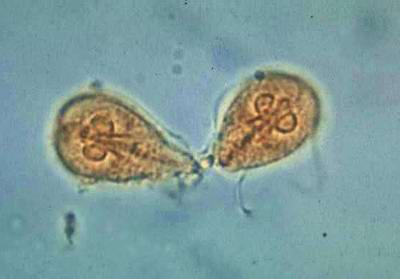 Transmissão: ingestão de água ou alimentos contaminados
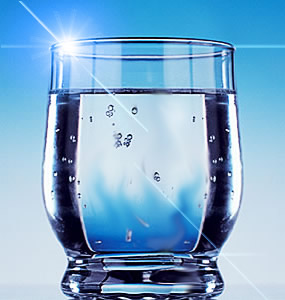 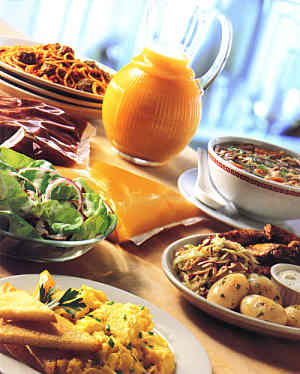 A Giardia lamblia parasita principalmente o intestino delgado dos seres humanos.
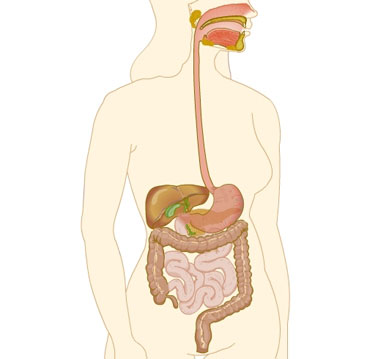 Intestino Delgado
TOXOPLASMOSE
Protozoário: Toxoplasma gondii (Esporozoário parasita)
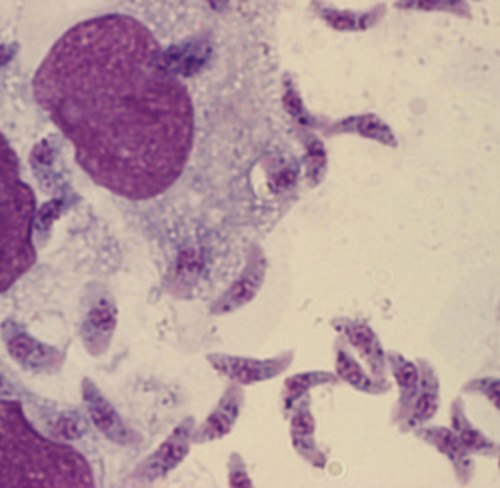 Cisto
Esporozoário
Transmissão: contato com animais domésticos ou com suas fezes, principalmente gatos
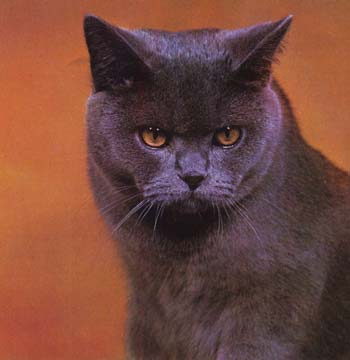 As FEZES do gato podem conter o parasita, que é espalhado por insetos, como moscas e baratas
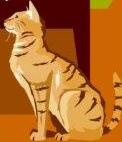 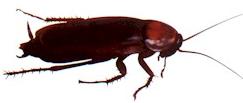 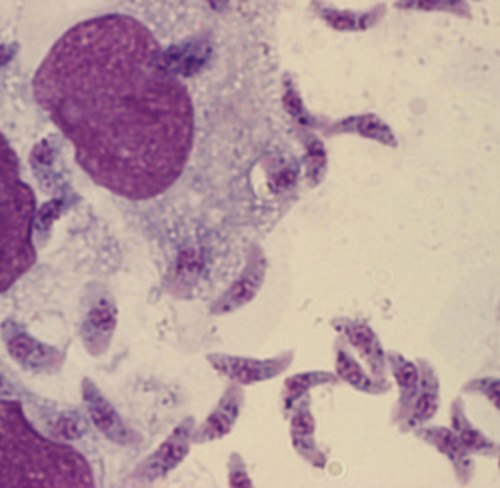 Cisto
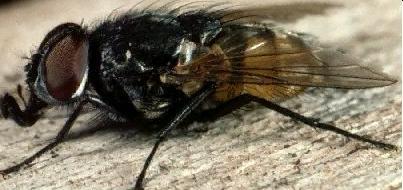 FEZES
Sintomas: dores de cabeça e musculares, febre, lesões oculares com perda parcial ou quase total da visão; em grávidas, o bebê pode nascer cego, deficiente mental e, até mesmo, morto.
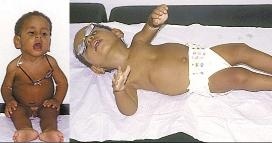 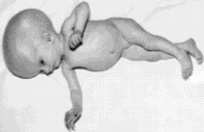 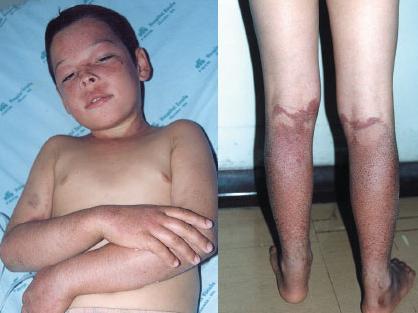 AMEBÍASE
Protozoário: Entamoeba histolytica
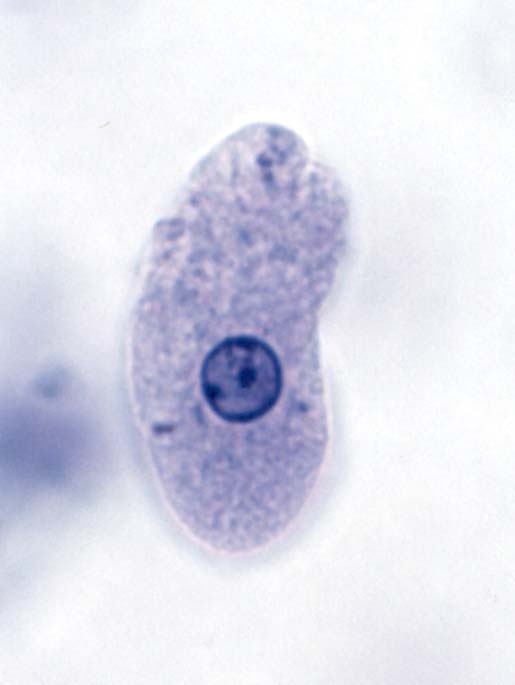 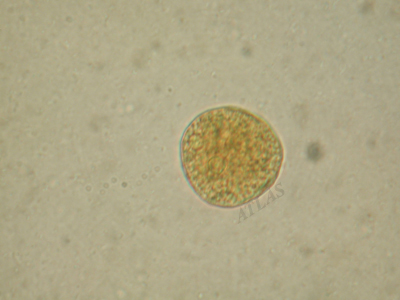 Entamoeba histolytica
Cisto
Transmissão: ingestão de água ou alimentos contaminados
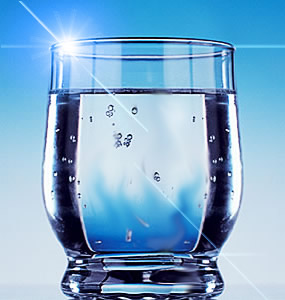 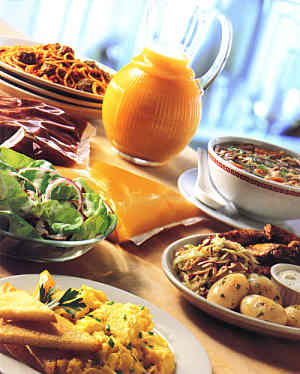 A Entamoeba histolytica parasita principalmente o intestino grosso dos seres humanos, provocando feridas
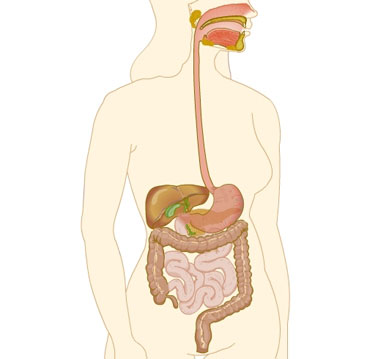 SANGUE
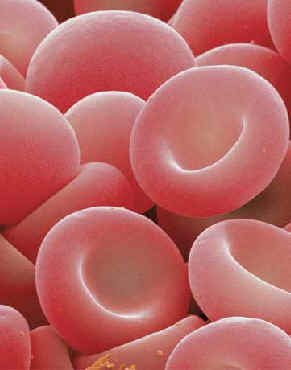 Intestino Grosso
Glóbulos Vermelhos
BIOLOGIA
Prof. Lourenço
www.detonei.com